Noun Phrase
1. Noun + noun
e.g: School bag, pizza box, and air conditioner.

2. Adjective + noun
e.g: The beautiful girl, an expensive car and a new house

3. Noun + of + noun
e.g: Declaration of independence, city of angels, age of empire, and book of secrets.
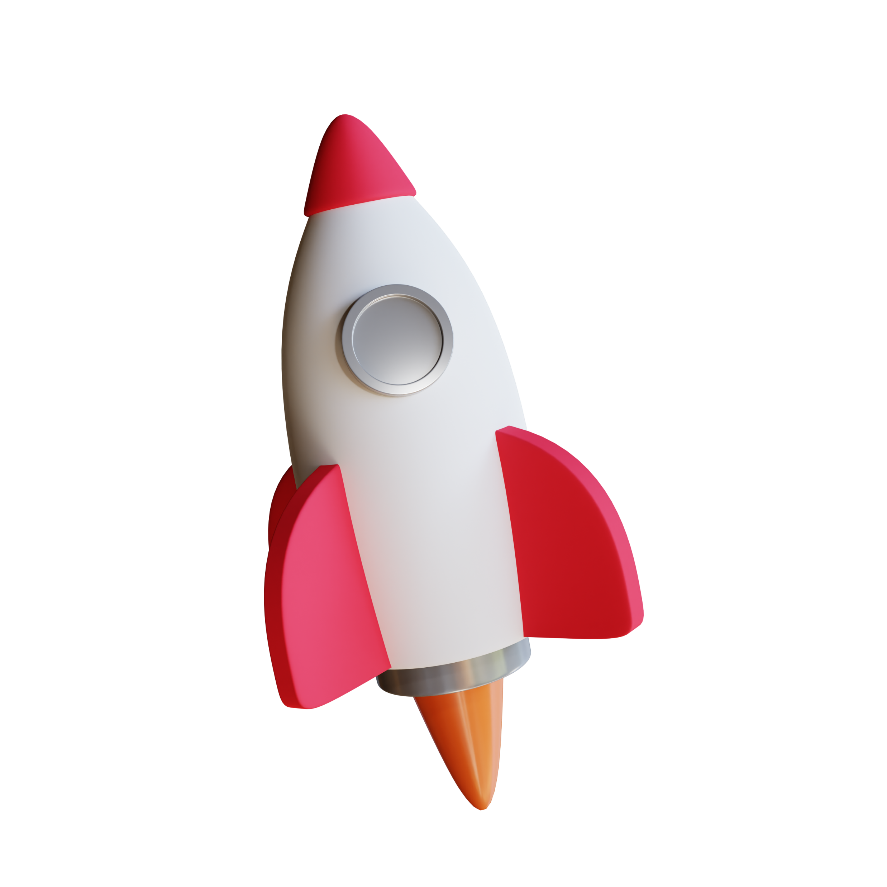 Noun Phrase
4. Determiner + adverb + adjective + noun
e.g: Extremely dangerous sport, a totally gorgeous boy, and a really nice car.

5. V-ing + noun (as Gerund)
e.g: Swimming pool, walking stick, and smoking room.

6. V3 + Noun (as Participle)
e.g: hidden treasure, forbidden city, cooked meals, and frozen dairy.
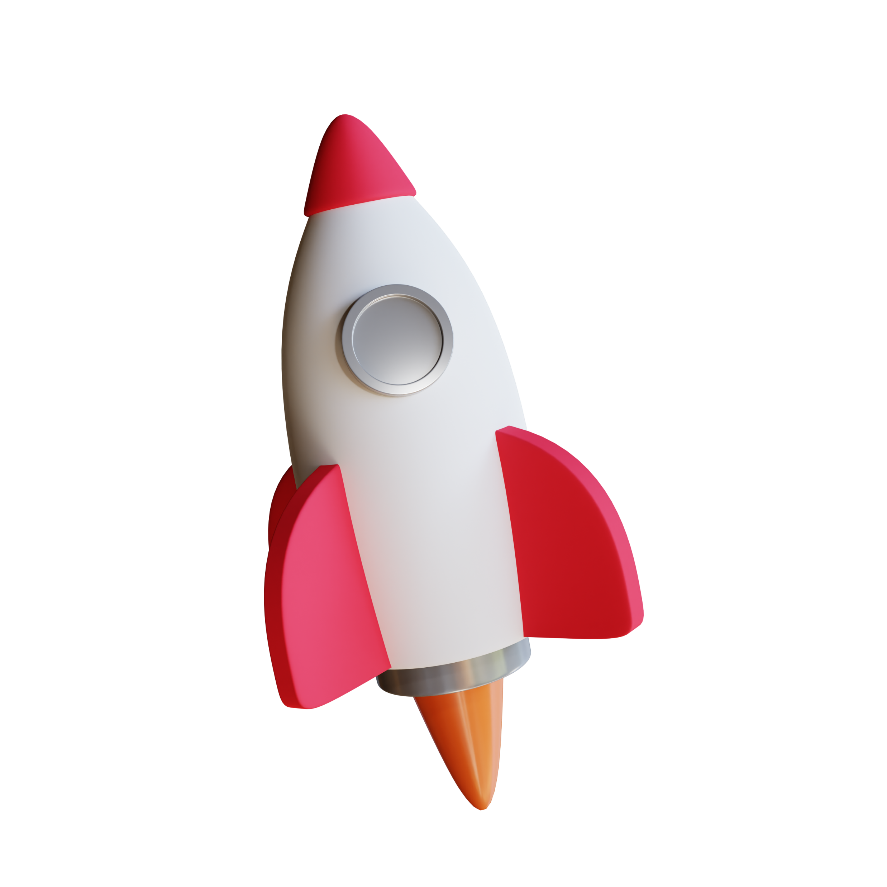